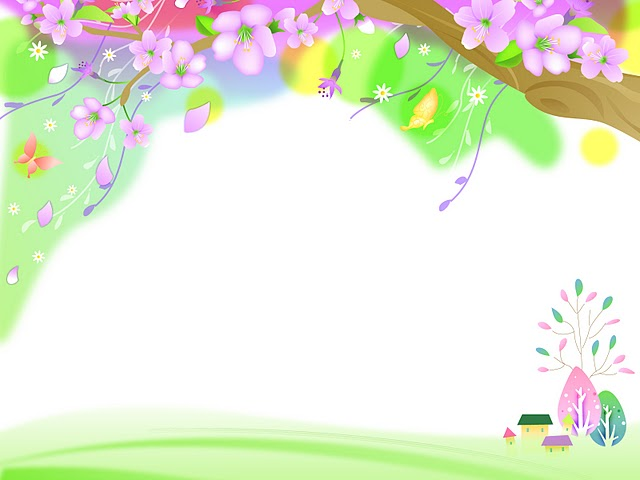 Доповідь

на тему:

“Місце гри в освітньому просторі 
дошкільного закладу”
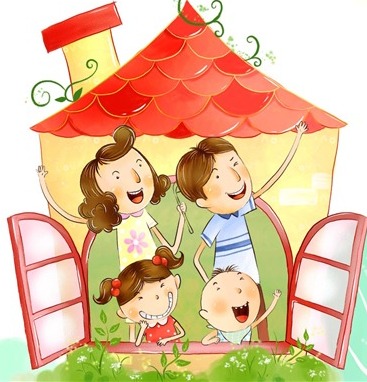 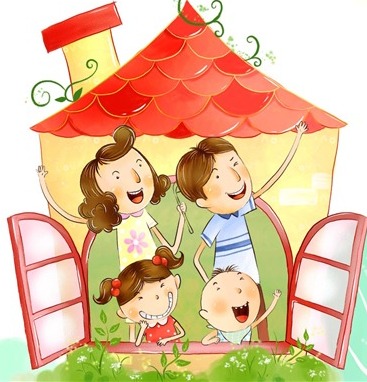 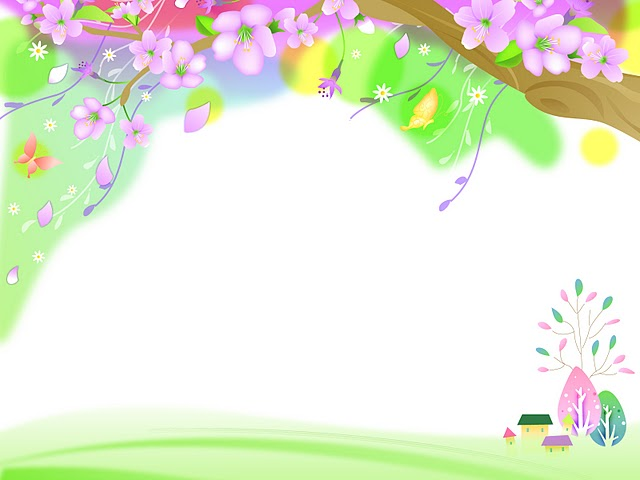 Хочеш бути здоровим – грайся,
Хочеш бути розумним – грайся,
Хочеш бути щасливим – грайся! – 
так стверджує народна мудрість.
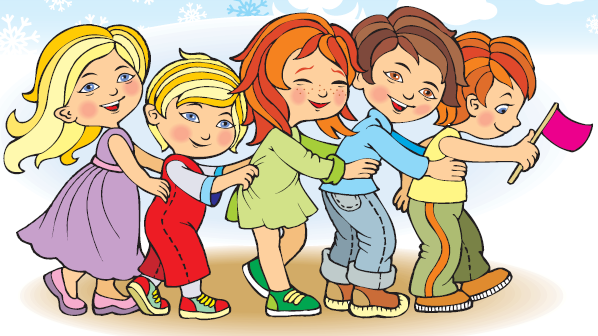 Гра – це «чарівна скринька», за допомогою якої можна навчити малюка читати, писати і, головне, - мислити, спостерігати, доводити, розуміти, творити.
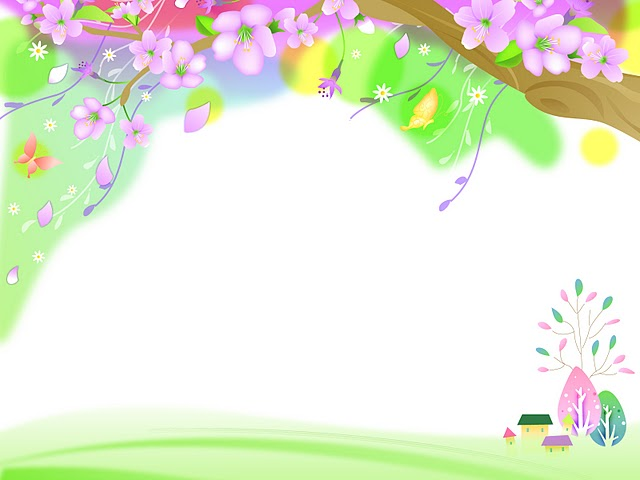 Гра є провідним видом діяльності дошкільнят, завдяки якій дитина розвивається, отримує інформацію про навколишній світ, знаходить досвід комунікації. Однак такий потужний виховний ефект можна отримати тільки при правильному проведенні ігор, організації діяльності з іграшками.
Гра для дитини – це не просто розвага чи спосіб зайняти себе у вільний час. Це серйозна діяльність, яка є першим кроком по освоєнню норм і правил існування в соціальному середовищі.
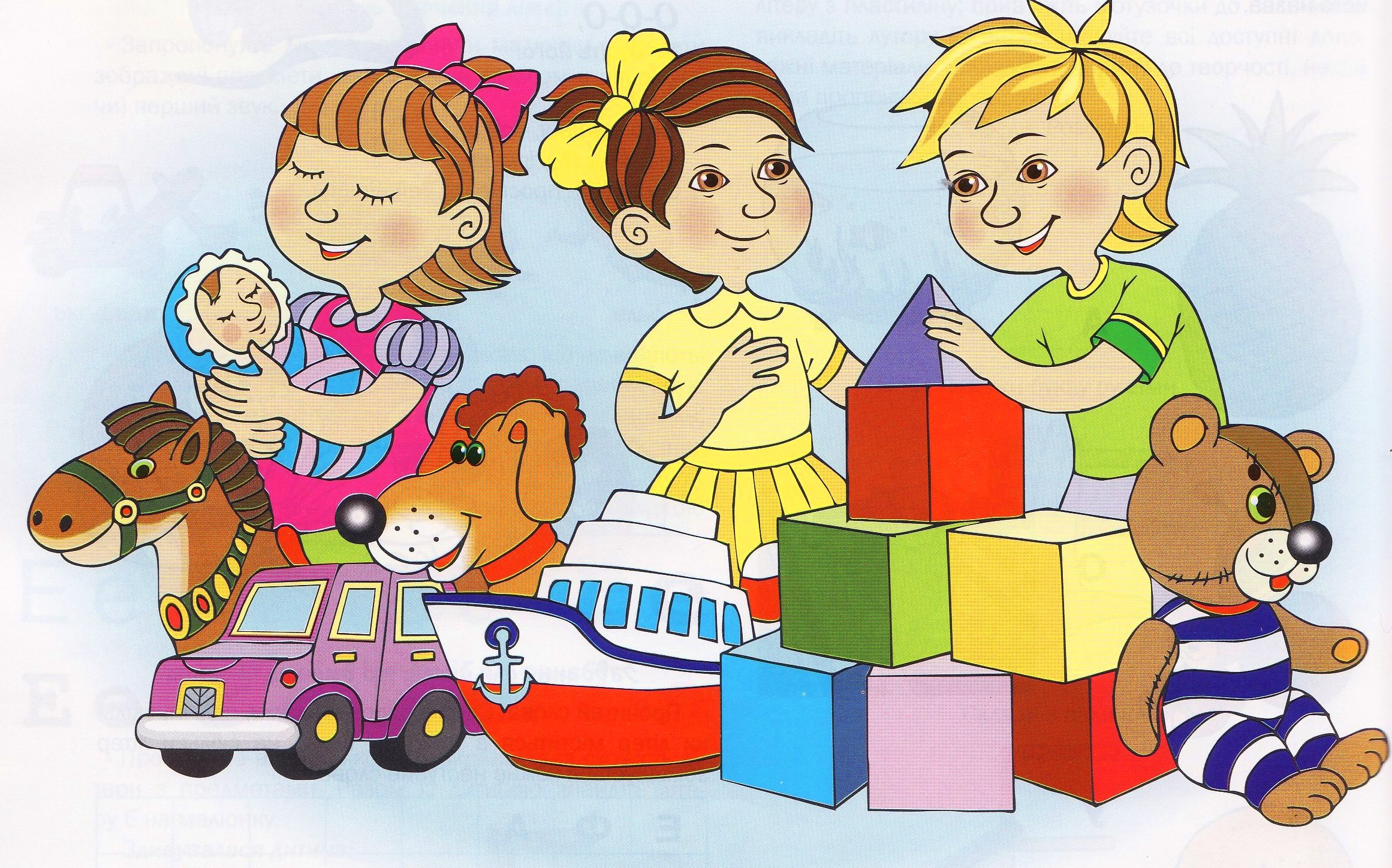 Місце гри в освітньому просторі дошкільного закладу передбачає розвиток у дітей творчих здібностей, самостійності, ініціативності, організованості в ігровій діяльності та формування у них стійкого інтересу до пізнання довкілля і реалізації себе в ньому.
Гра забезпечує задоволення ігрових уподобань кожної дитини, сприяє виникненню дружніх, партнерських стосунків та ігрових об’єднань за інтересами, спонукає до обміну думками, оцінювання себе й інших, заохочує до імпровізації, висловлювання власних оцінно-етичних суджень.
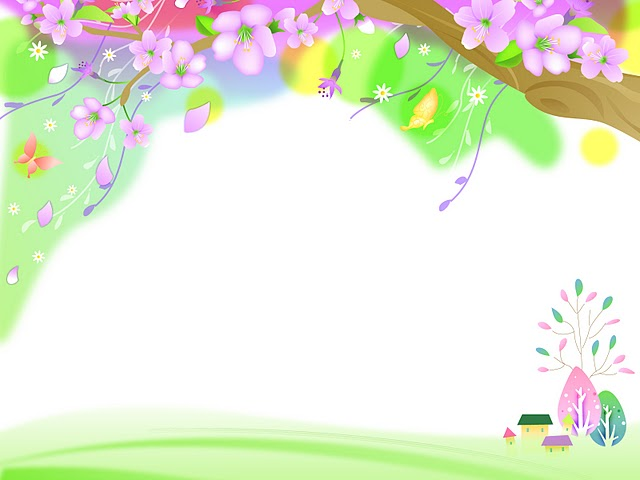 Гра - провідна діяльність дошкільнят, в якій вони виконують ролі дорослих, відтворюючи в уявних ситуаціях їх життя, працю та стосунки.
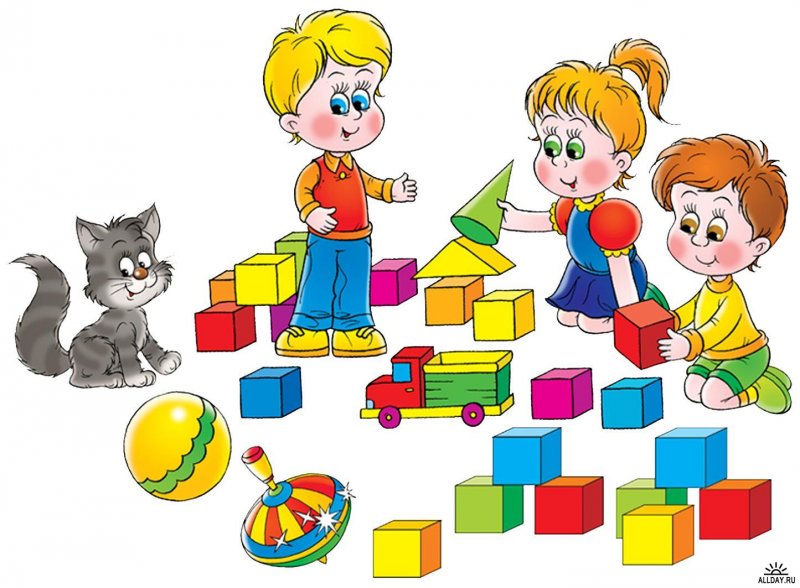 Гра - це діяльність, у якій дитина спочатку емоційно, а потім інтелектуально засвоює всю систему людських взаємин.
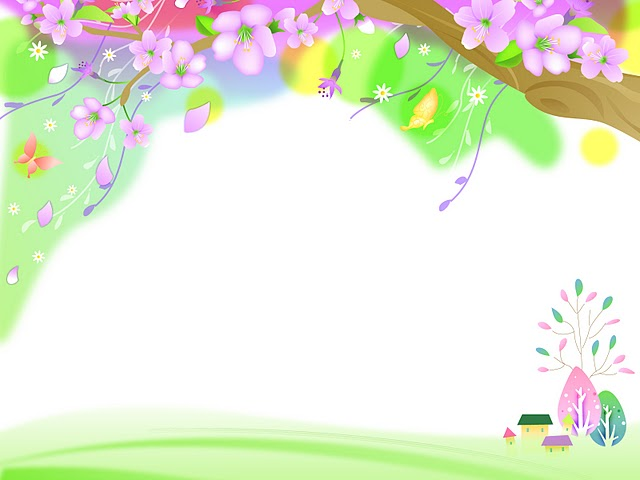 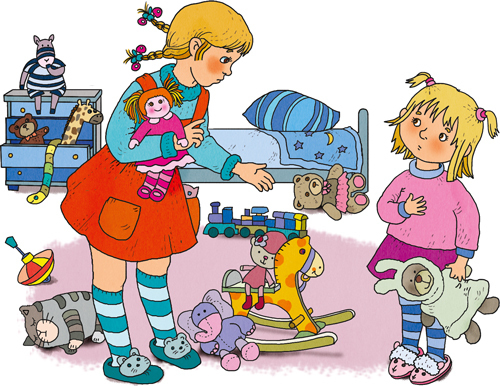 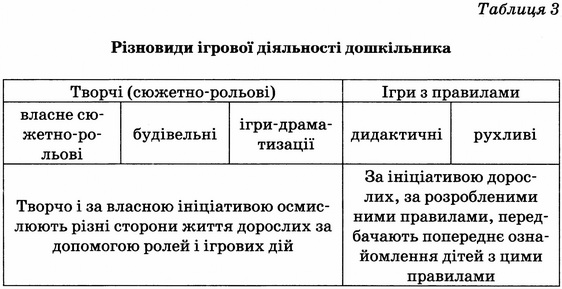 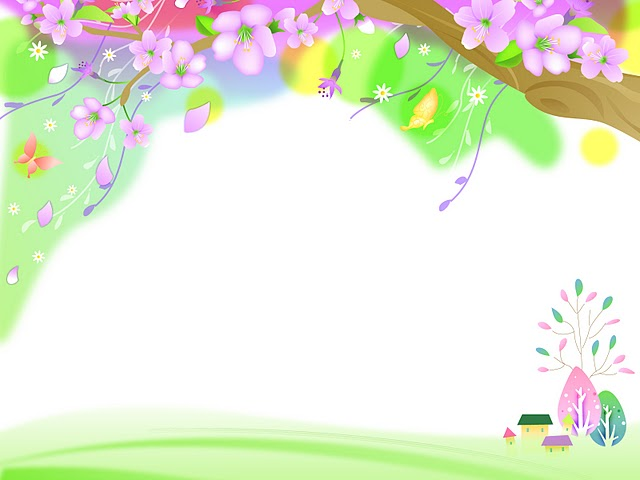 Сюжетно-рольові ігри
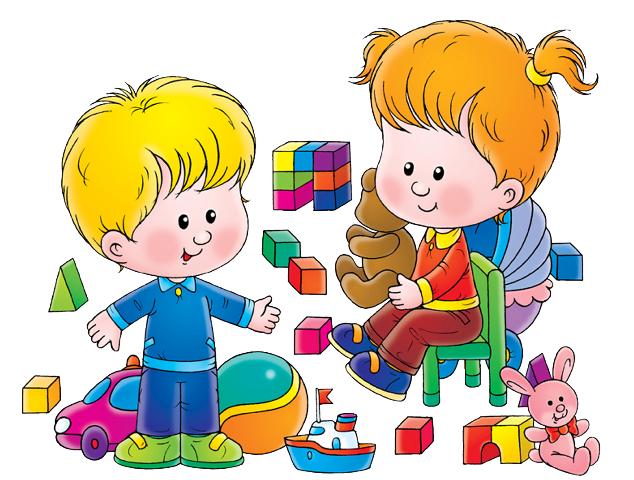 Cюжетно-рольова гра – провідна діяльність дошкільників, яка задовольняє вікові потреби дітей та допомагає оволодіти знаннями і вміннями. 
     У грі починається моральний та розумовий розвиток дитини, а головне – становлення особистості.
Відомі два джерела, які живлять дитячі задуми, спонукають реалізувати їх у грі.
    Перше – явища і події навколишньої дійсності, які випадково спостерігають діти і які викликають у них інтерес.
    Друге – продумана, послідовна організація дорослими доступних, цікавих вражень, що можуть збагачувати зміст гри.
Рольова гра має вирішальне значення для розвитку уяви. Ігрові дії відбуваються в уявній ситуації; реальні предмети використовуються як інші, уявні; дитина бере на себе ролі уявних персонажів. Така практика дії в уявному просторі сприяє тому, що діти набувають здатність до творчої уяви.
     Спілкування дошкільника з однолітками відбувається здебільшого також у процесі спільної гри. Граючись разом, діти починають брати до уваги бажання та дії іншої дитини, відстоювати свою точку зору, розробляти і реалізовувати спільні плани. Тому гра впливає на розвиток спілкування дітей у цей період.
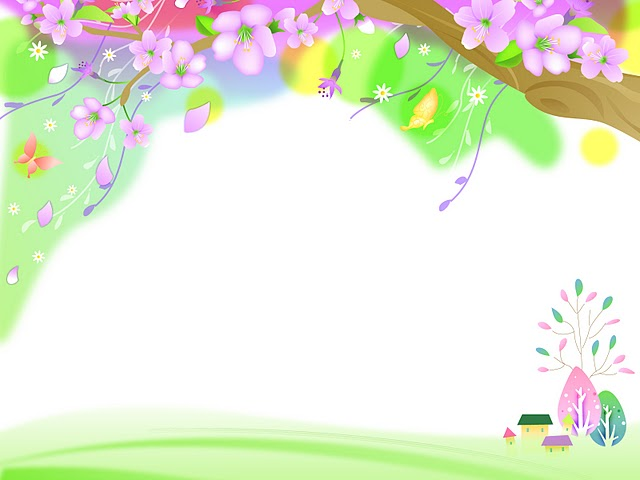 Театралізовані ігри
Театралізована діяльність пов’язана зі сприйманням творів театрального мистецтва та відтворенням в ігровій формі набутих уявлень, вражень, почуттів.
      Театралізована діяльність є ефективним засобом педагогічного впливу на розвиток особистості дошкільника. 
     Вона передбачає формування в дошкільників умінь «входити в образ» та «утримувати» його впродовж усієї театралізованої діяльності; усвідомлювати мовленнєві та виконавські дії; передавати характерні особливості різних художніх образів; переносити здобуті уявлення в самостійну ігрову діяльність; прищеплювати дітям інтерес до театру як до виду мистецтва.
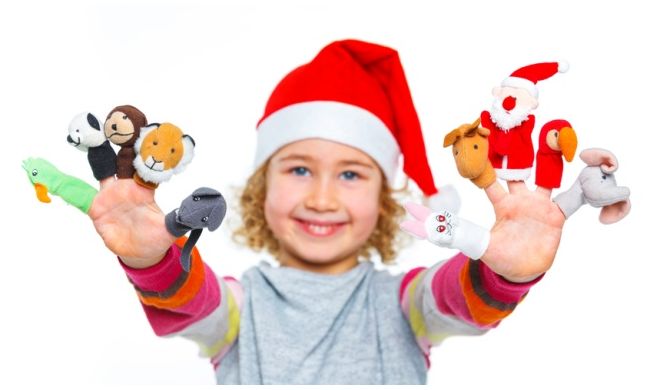 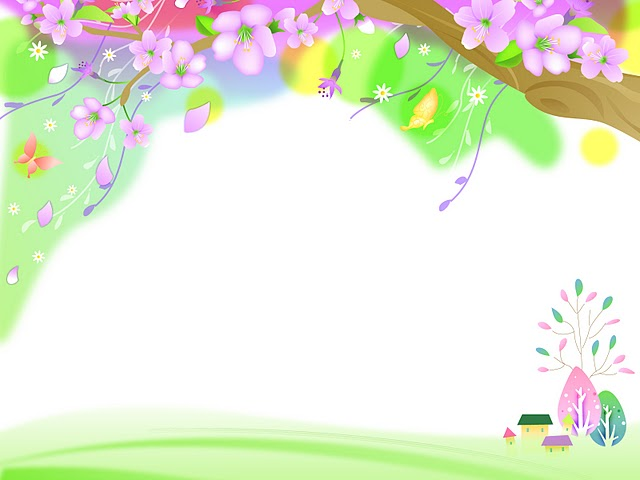 Конструкторські ігри
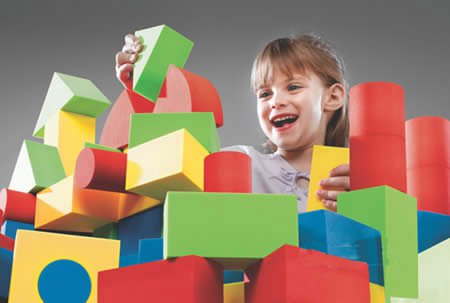 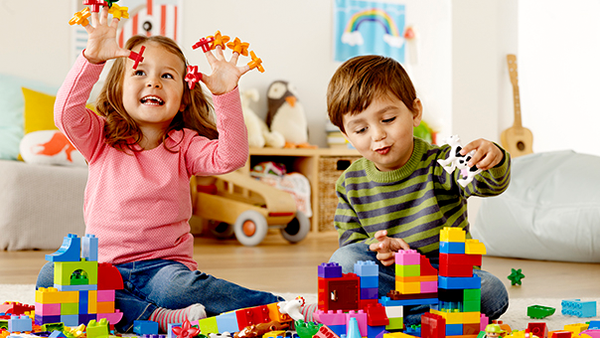 Ці творчі ігри спрямовують увагу дитини на різні види будівництва, сприяють набуттю конструкторських навичок, організації та зближенню діте6й, залученню їх до трудової діяльності. 
     У конструкторських іграх яскраво проявляється інтерес дітей до властивостей предмета і бажання навчитися з ним працювати. 
     Матеріалом для цих ігор можуть бути конструктори різних видів та розмірів, природній матеріал(пісок, глина, шишки), з якого діти створюють різні речі за власним задумом або завданням вихователя. Важливо, щоб педагог допомагав вихованцям здійснити перехід від безцільного нагромадження матеріалу до створення продуманої будівлі.
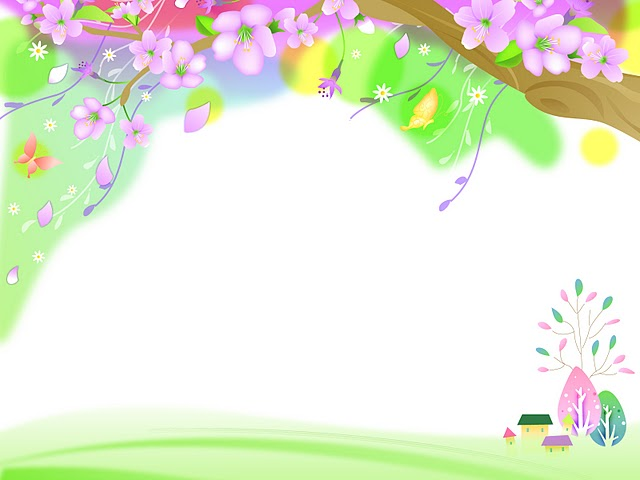 Ігри з правилами
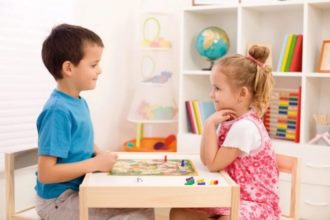 Такі ігри дають можливість систематично вправляти дітей у виробленні певних навичок, вони дуже важливі для фізичного, розумового розвитку, виховання характеру і волі. 
    Без таких ігор у дитячому садку важко було б проводити навчально-виховну роботу. Ігри з правилами діти засвоюють від дорослих, один від одного. Багато з них передається від покоління до покоління, однак вихователі, обираючи гру, обов’язково мають врахувати вимоги сучасності.
     За змістом та способами ведення ігри з правилами поділяють на дві групи: дидактичні та рухливі.
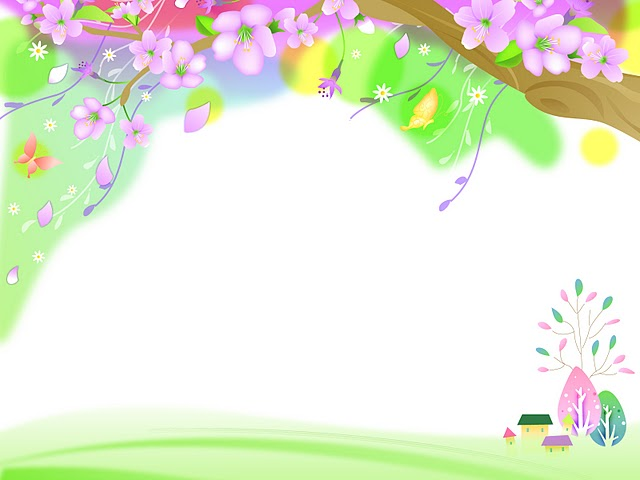 Дидактичні ігри
Дидактична гра — гра, спрямована на формування. У дитини потреби в знаннях, активного інтересу до того, що може стати їх новим джерелом, удосконалення пізнавальних умінь і навичок.
     Як ігровий метод навчання дидактична гра постає у двох видах:
    1) власне дидактична гра, що грунтується, на автодидактизмі (самонавчанні) та самоорганізації дітей;
    2) гра-заняття (гра-вправа), у якій провідна роль, належить вихователеві, який є її організатором. Під час гри-заняття діти засвоюють доступні знання, у них виробляються необхідні вміння, удосконалюються психічні процеси (сприймання, уява, мислення, мовлення).
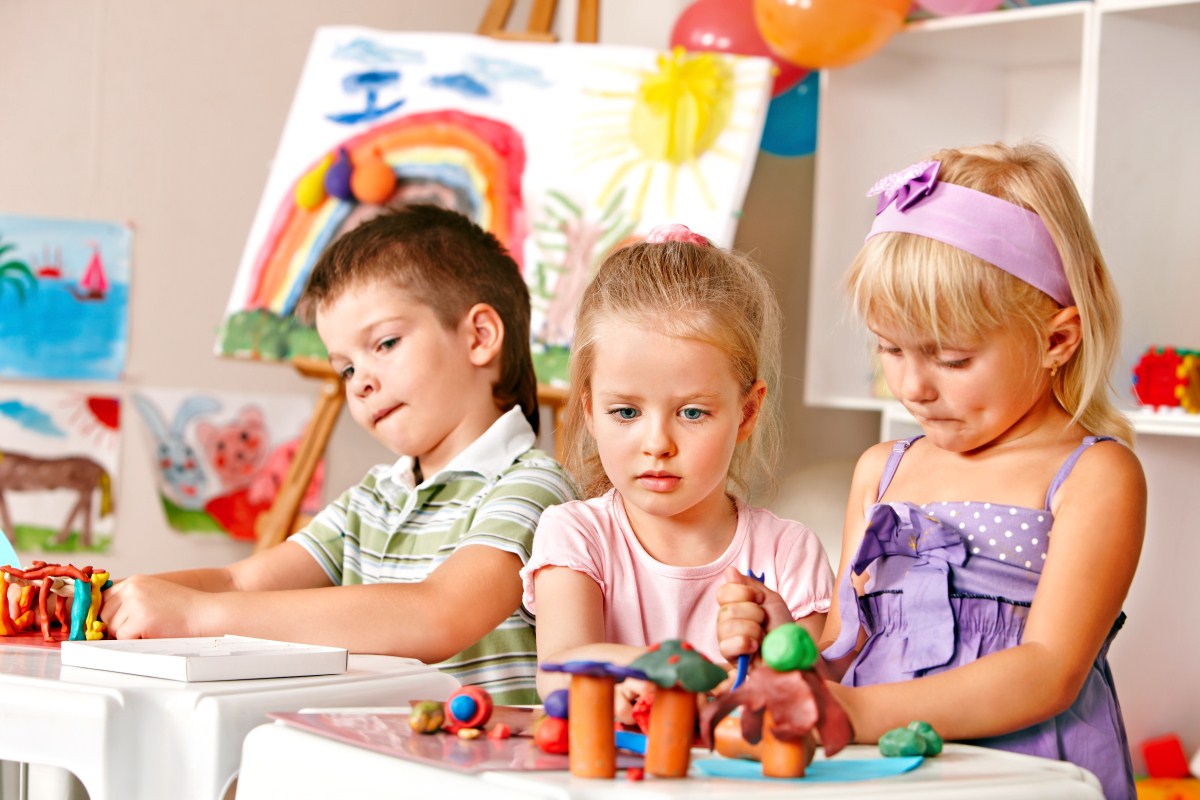 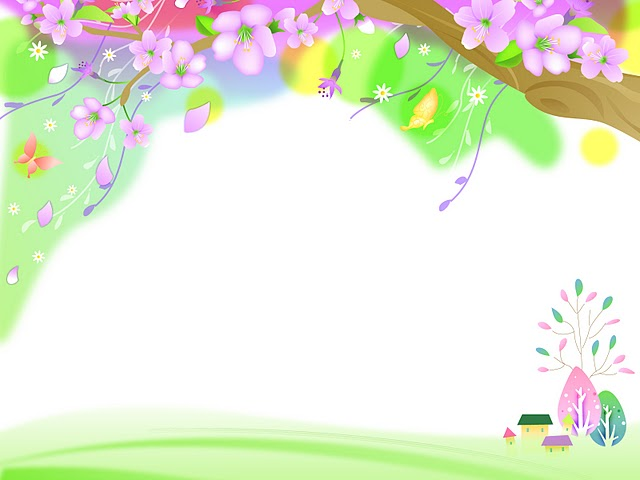 Рухливі ігри
Рухливі ігри – важливий засіб виховання дітей дошкільного віку. Правильно підібрані ігри сприяють гармонійному розвитку організму дошкільників. Різноманітні рухи та ігрові дії дітей ефективно впливають на діяльність серцево-судинної, дихальної та інших систем організму, збуджують апетит і сприяють міцному сну.
     Рухливі ігри задовольняють потребу організму дитини в русі, сприяють збагаченню її рухового досвіду. За допомогою ігор у дошкільнят закріплюються різноманітні вміння і навички основних рухів (ходьби, бігу, стрибків, рівноваги), розвиваються такі важливі фізичні якості як швидкість, спритність, витривалість.
     Також цінність рухливої гри полягає у тому, що вона викликає позитивні емоції, почуття задоволення, життєрадісність, активність, позитивно впливає на психічний та фізичний розвиток дошкільника.
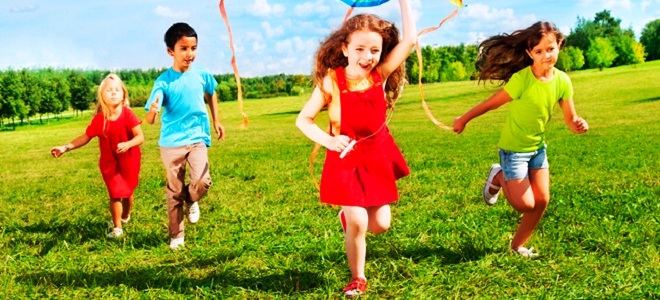 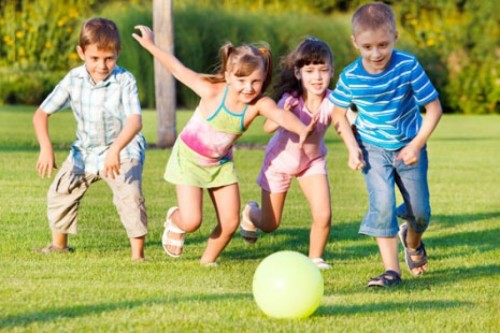 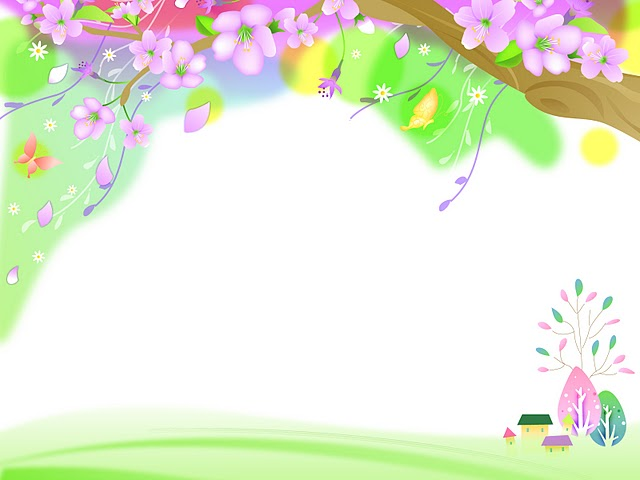 Отже, гра посідає чільне місце в системі фізичного, морального, трудового та естетичного виховання дошкільнят. Вона активізує дитину, сприяє підвищенню її життєвого тонусу, задовольняє особисті інтереси та соціальні потреби.
Важливе значення гри полягає в тому, що діти в невимушеній формі, відтворюючи світ дорослих, засвоюють моральні норми, отримують уявлення про професійні та сімейні ролі.
Гра забезпечує розвиток у дошкільників рухових, розумових та мовленнєвих навичок. Діти, відображаючи в грі різні сторони життя та особливості діяльності дорослих, поповнюють і уточнюють свої знання про навколишній світ, вчаться співпереживати і відрізняти вимисел від реальності.
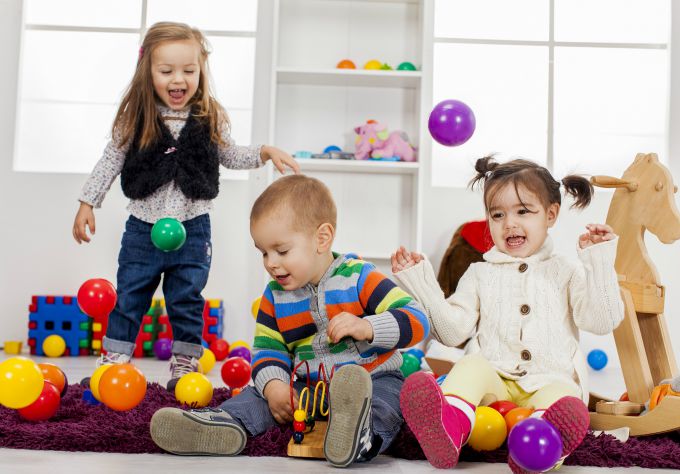 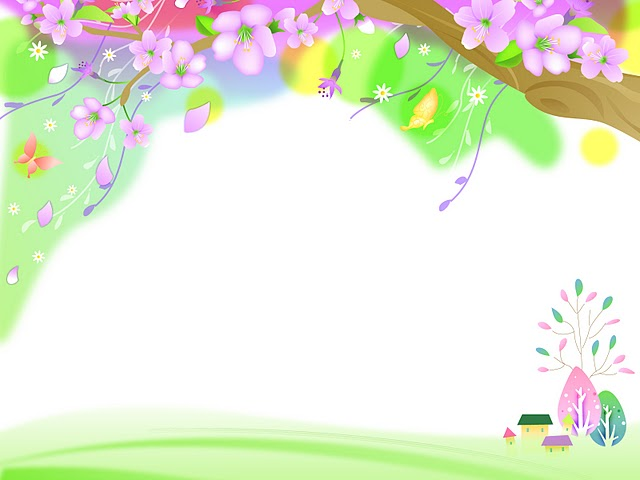 Гра - це іскра, яка запалює вогник допитливості.
В.О. Сухомлинський
Якою буде дитина в грі, такою вона буде і в праці, коли виросте. Тому виховання майбутнього діяча відбувається перш за все в грі. Отже, гра, її організація - ключ в організації виховання.
А.С. Макаренко
Гра - це величезне світле вікно, через яке в духовний світ дитини вливається цілющий потік уявлень, понять про навколишнє.
В.О. Сухомлинський
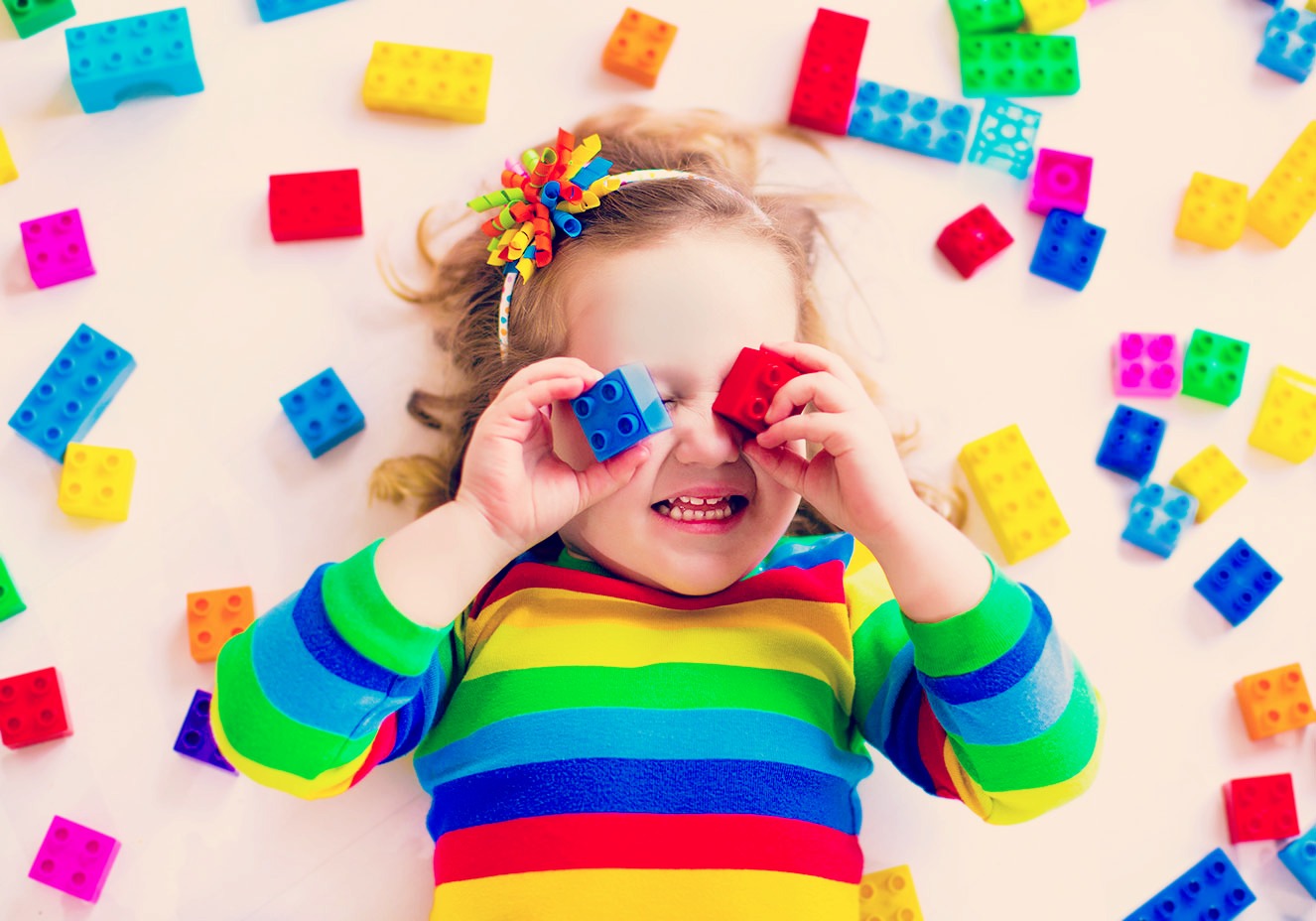 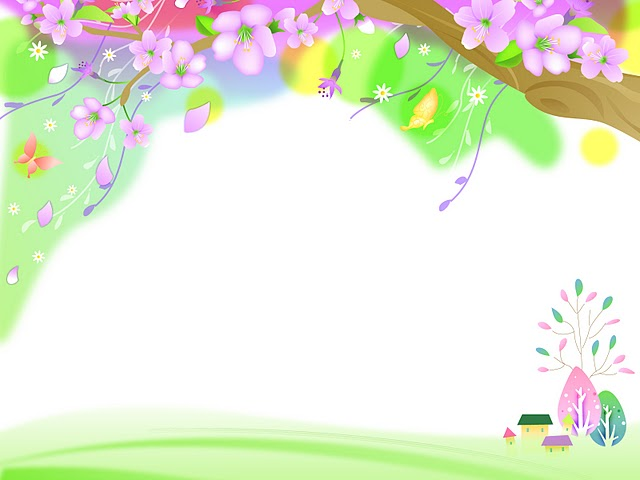 Список використаної літератури:
1. Нурєєва О.С., Шейнфельд З.І. Таємниці адаптації. Психологічні особливості дітей дошкільного віку. – Х.: Вид.група «Основа», 2007.
2. ШвайкаЛ.А., Гаркуша Г.В. Організація роботи з дітьми раннього віку. – Х.: вид.група «Основа», 2009.
3. Ядешко В.І., Сохін Ф.О. Дошкольная педагогіка. – М.: 1986.
4. Нечипорук Н.І, Томей О.П., Розвивальні ігри для дошкільнят. – Х.: вид.група «Основа»,2007.
5. Юрченко Н.Ф. Ігрова діяльність старших дошкільників. – Х.: вид.група «Основа», 2011.
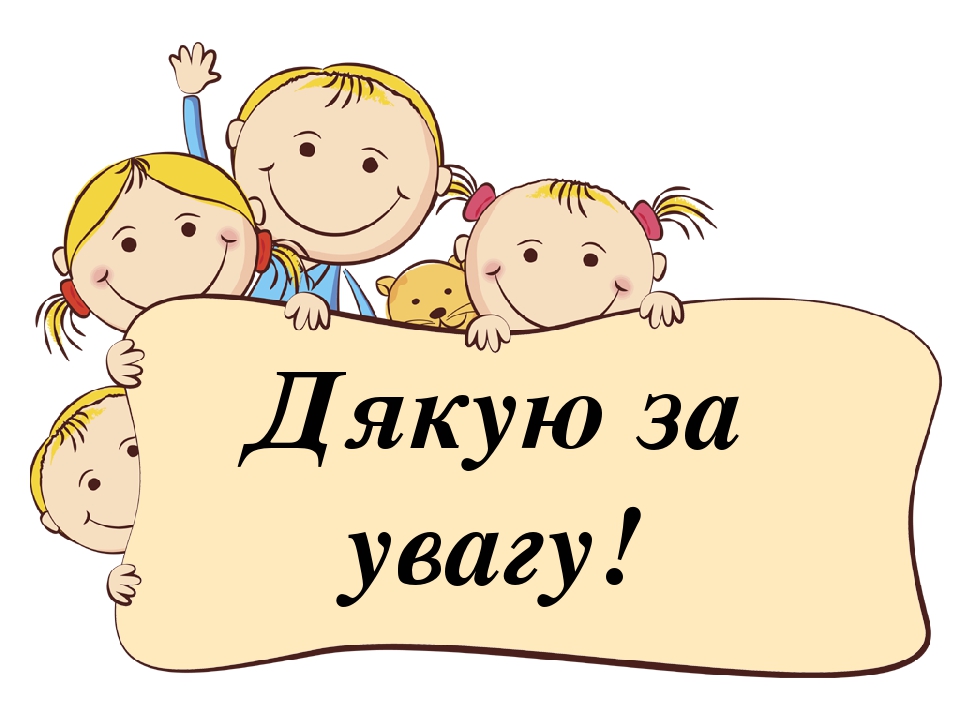